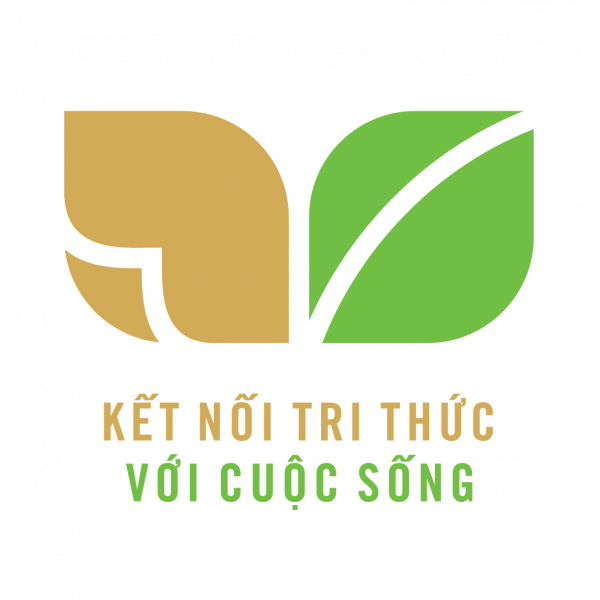 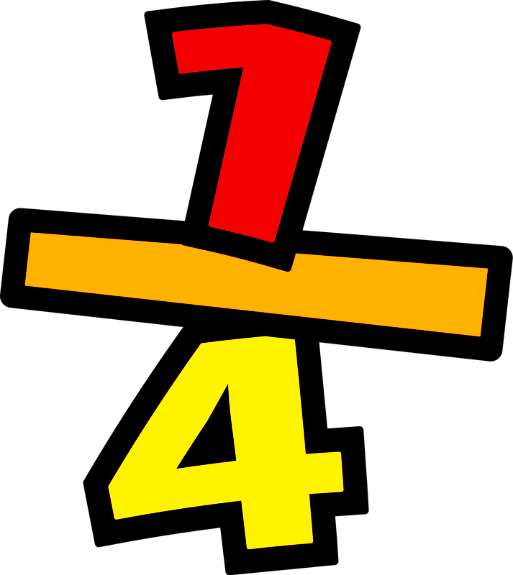 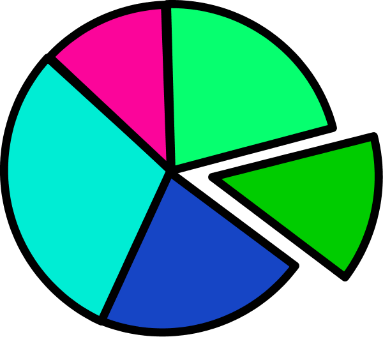 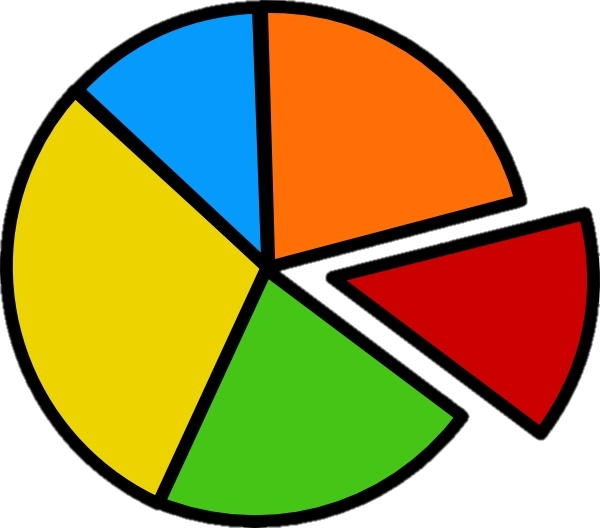 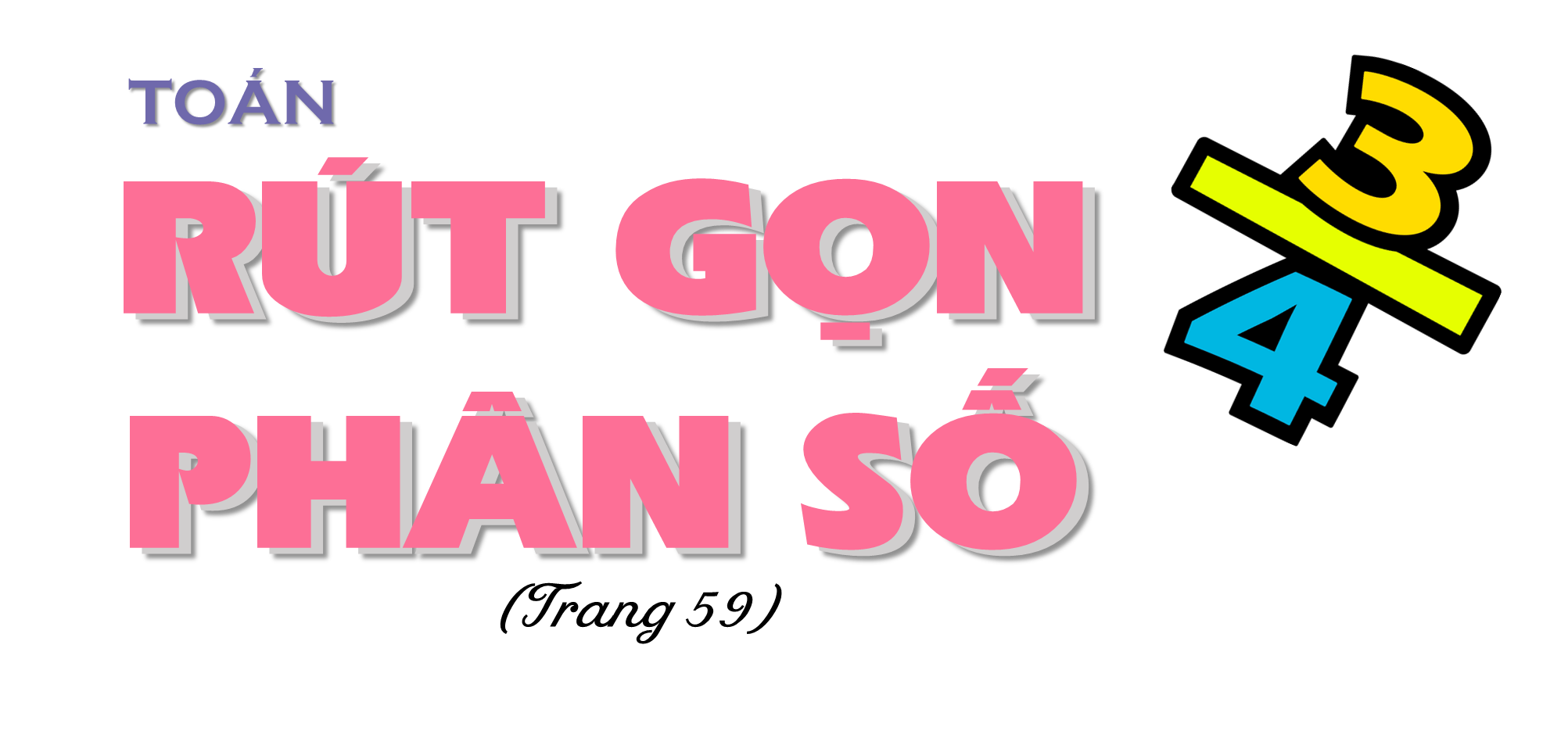 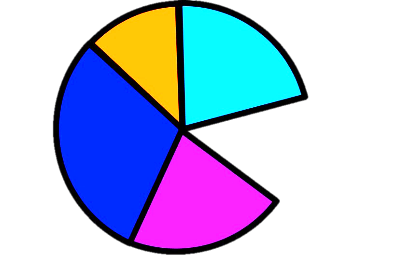 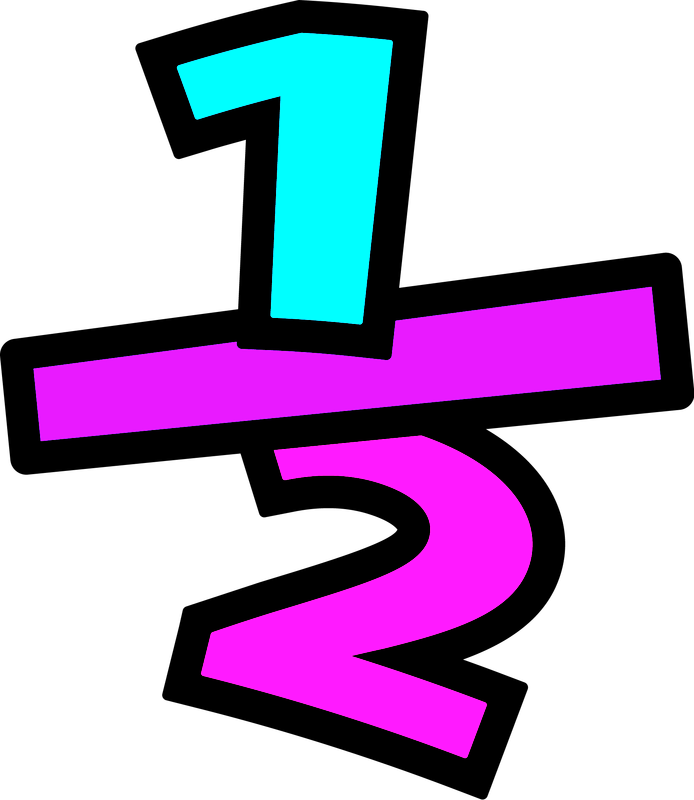 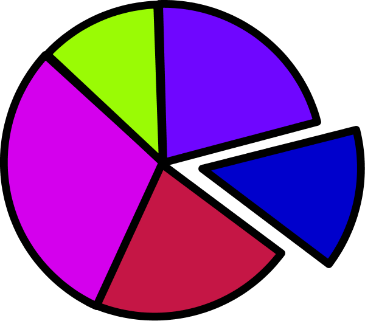 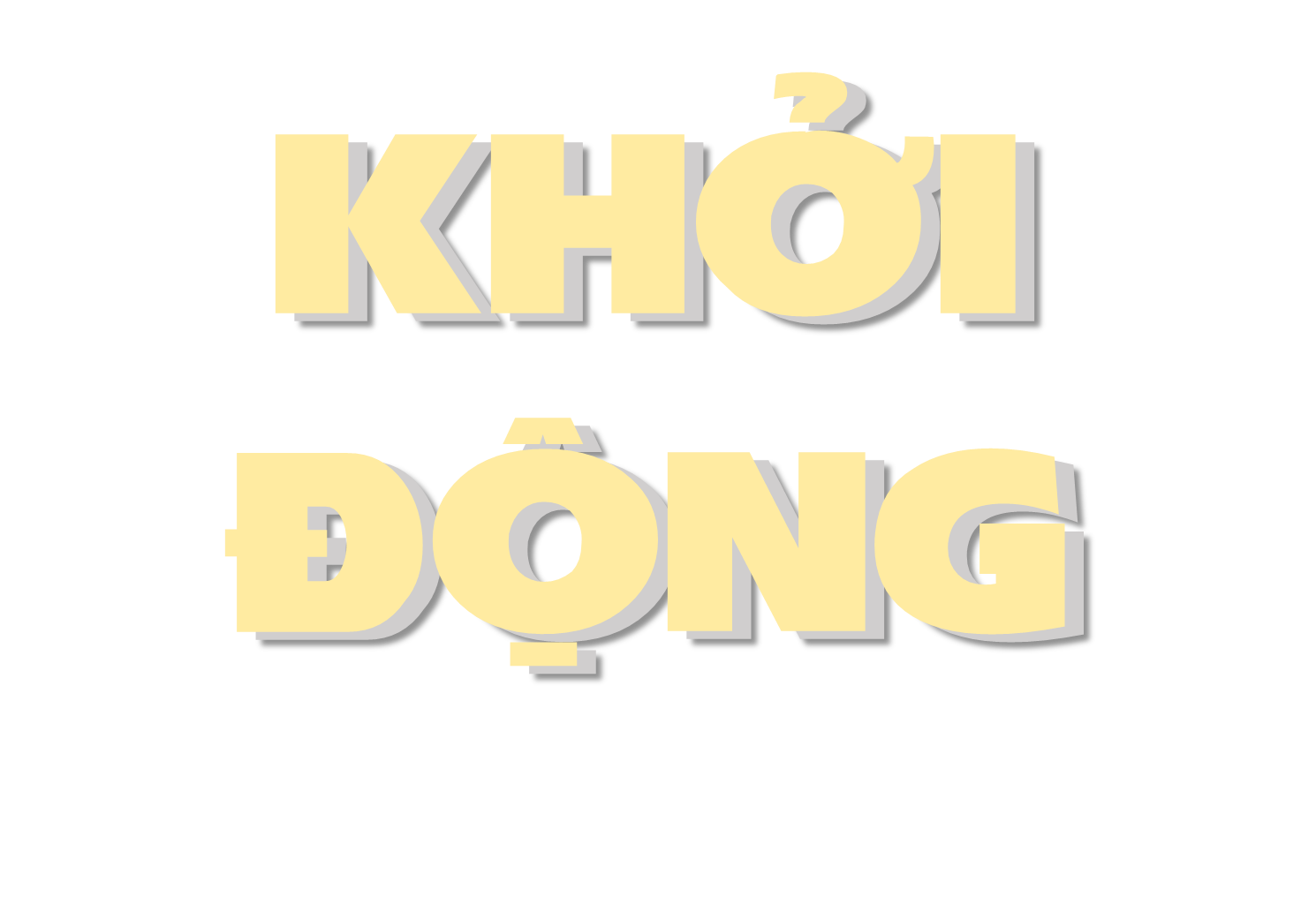 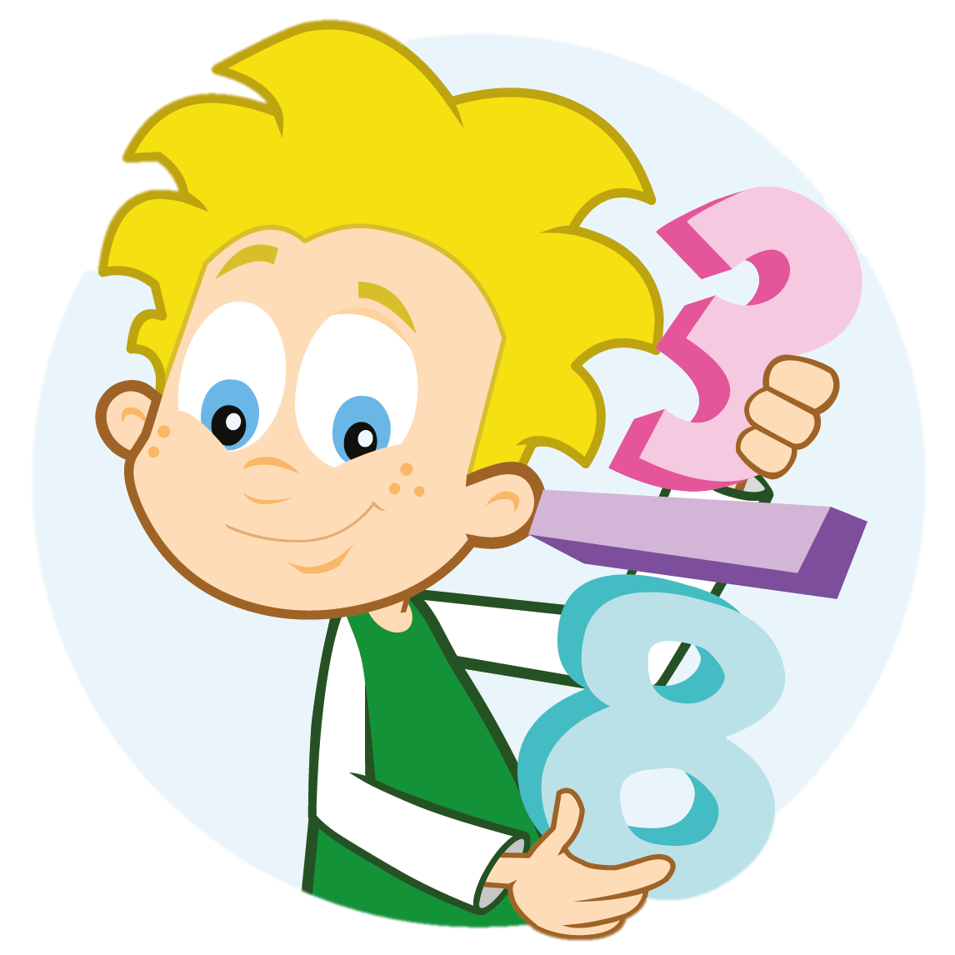 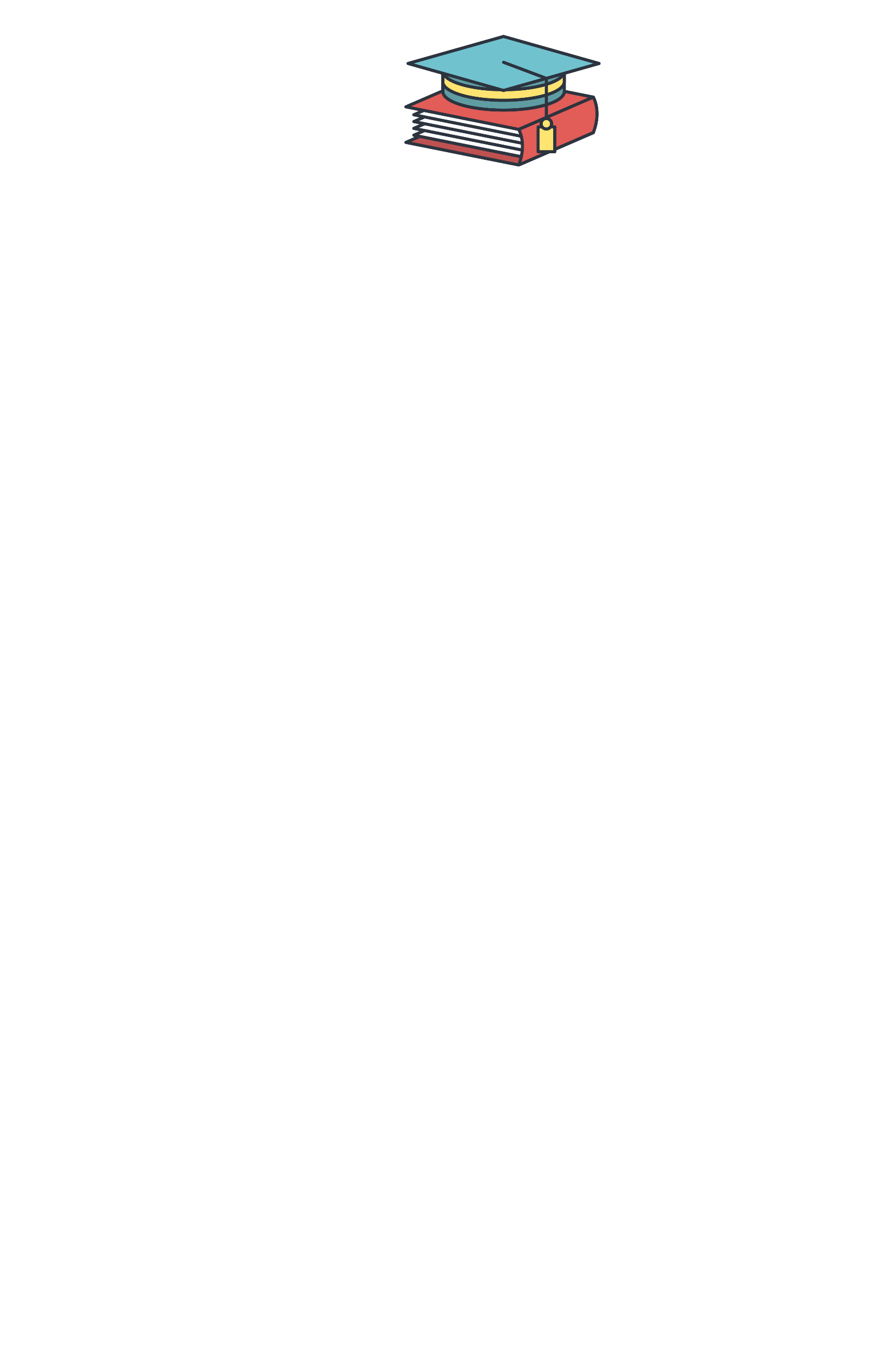 TÍNH CHẤT CƠ BẢN CỦA PHÂN SỐ
+ Nếu nhân cả tử số và mẫu số của một phân số với cùng một số tự nhiên khác 0 thì được một phân số bằng phân số đã cho.
+ Nếu cả tử số và mẫu số của một phân số cùng chia hết cho một số tự nhiên khác 0 thì sau khi chia ta được một phân số bằng phân số đã cho.
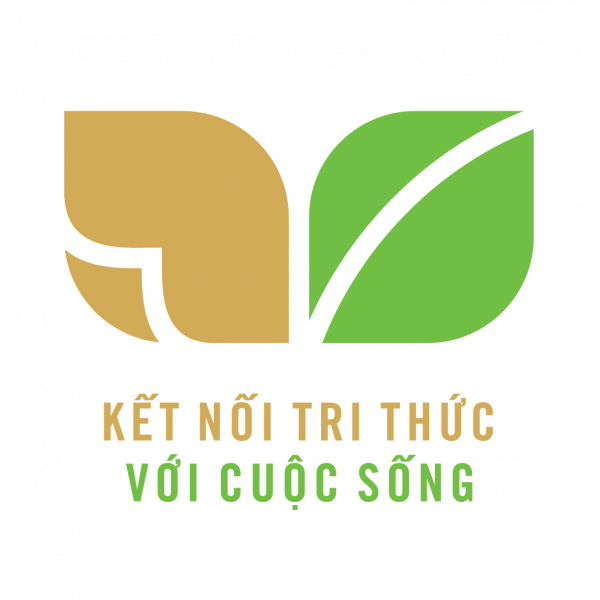 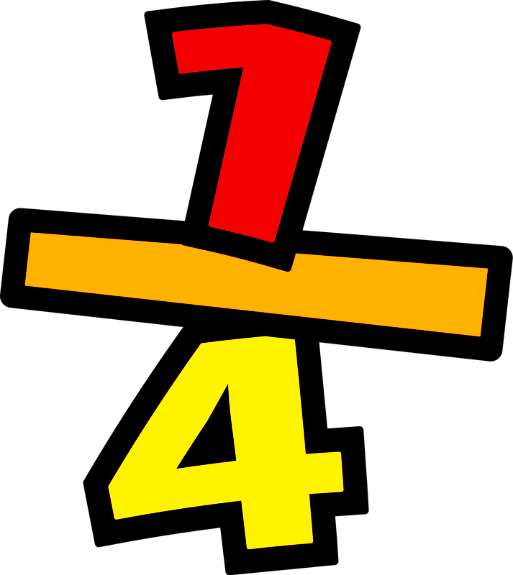 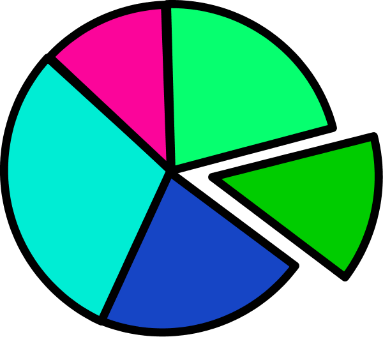 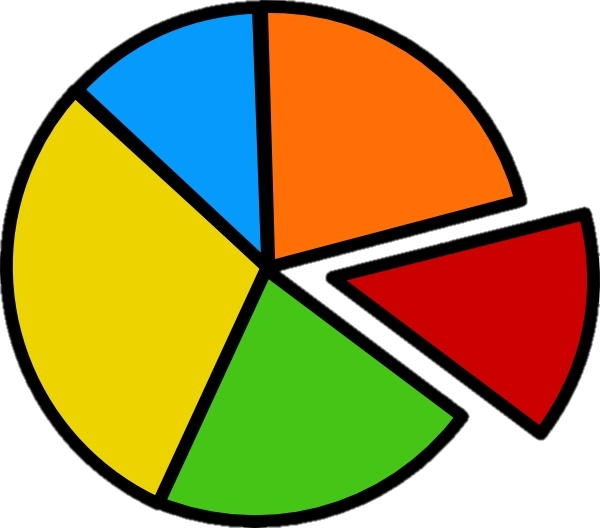 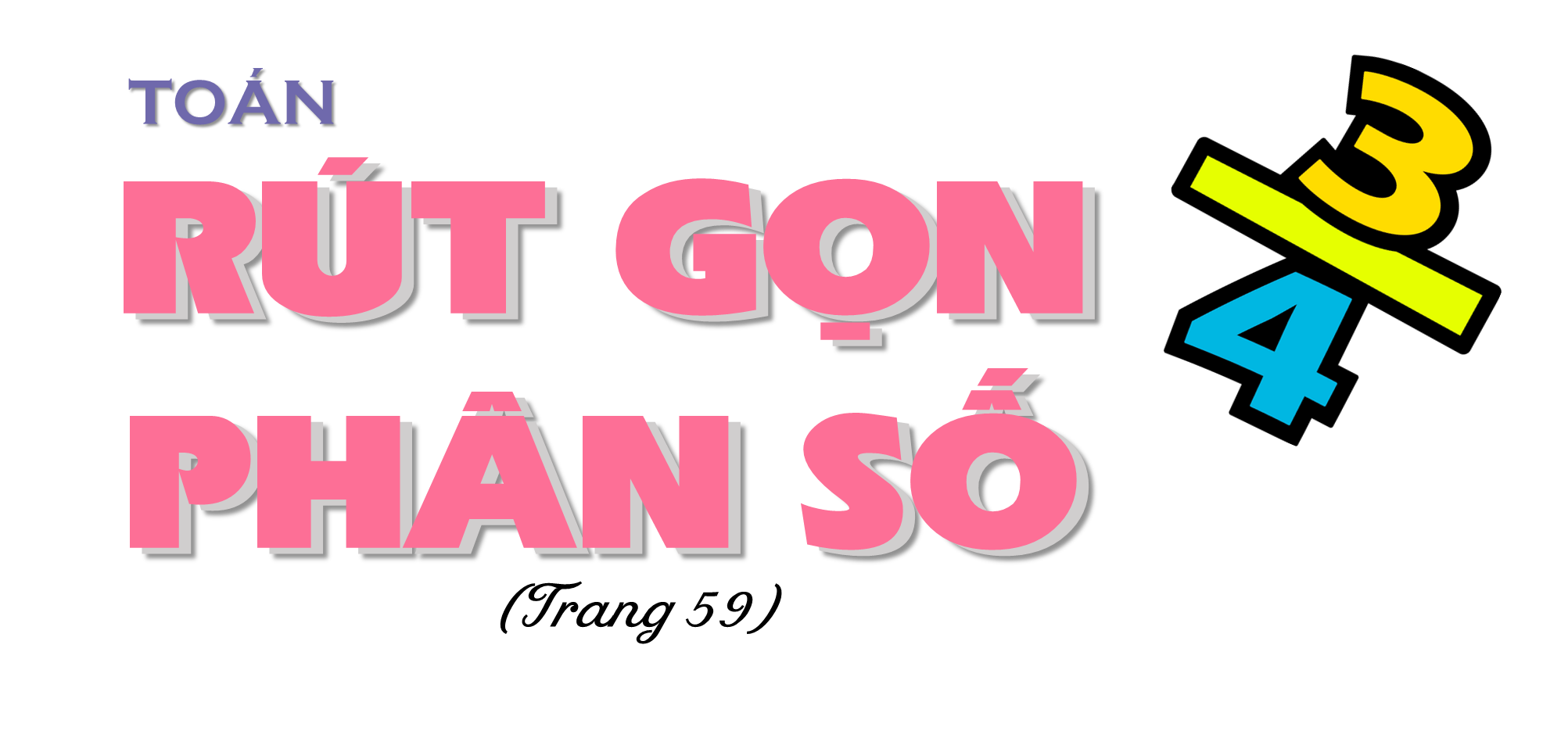 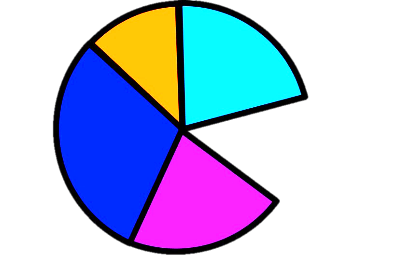 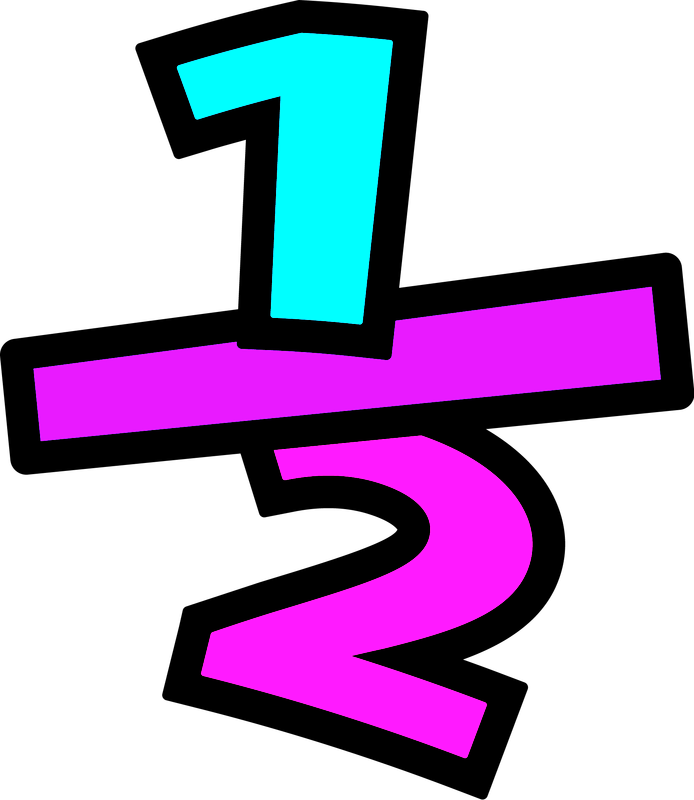 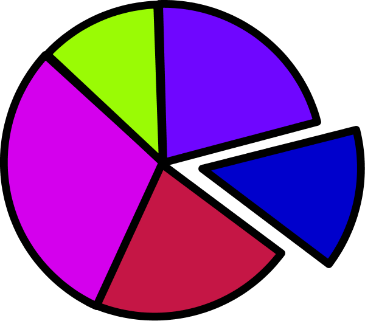 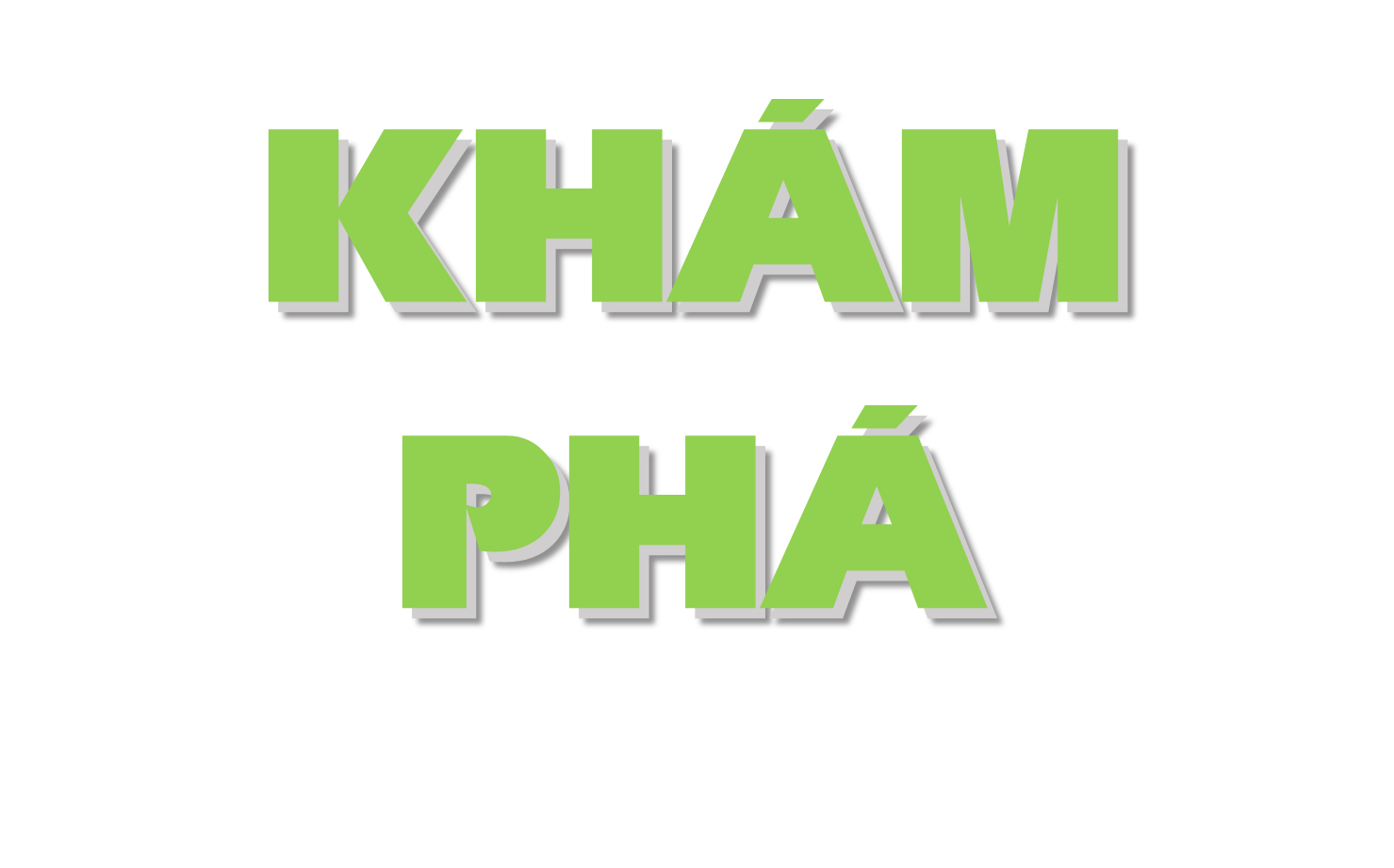 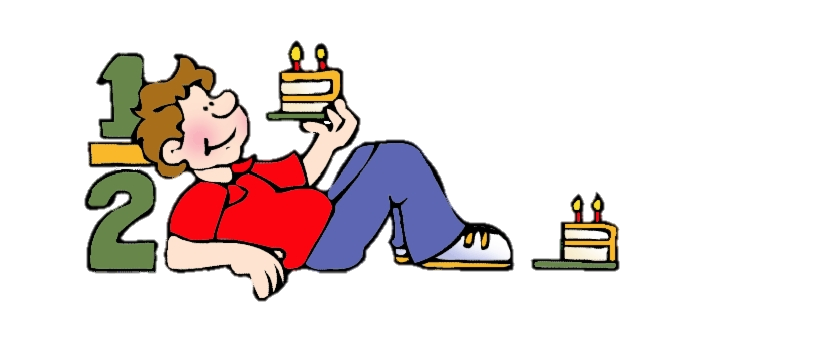 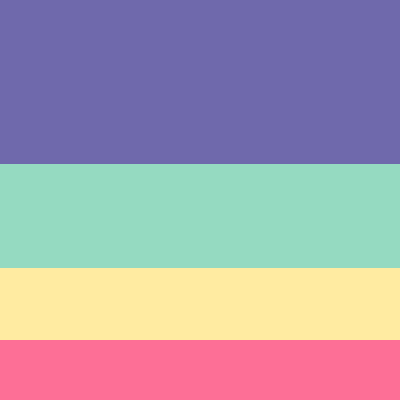 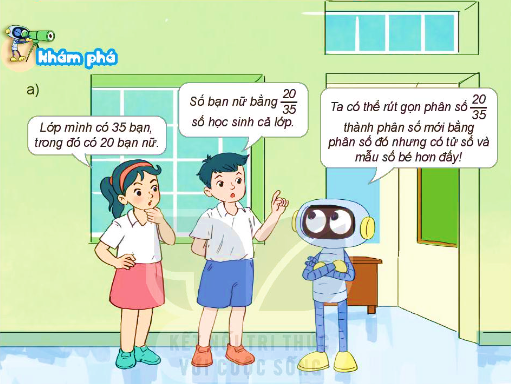 Rô-bốt yêu cầu làm gì?
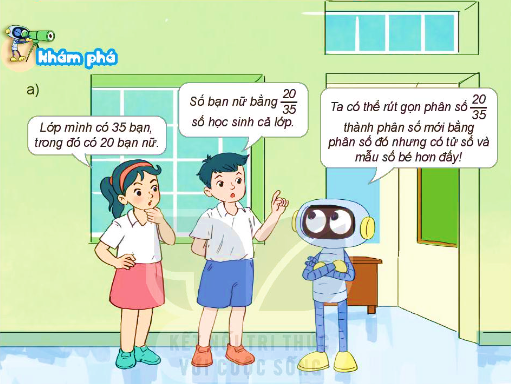 Rút gọn phân số là gì?
Rút gọn phân số là tìm một phân số mới bằng phân số đó nhưng có tử số và mẫu số bé hơn.
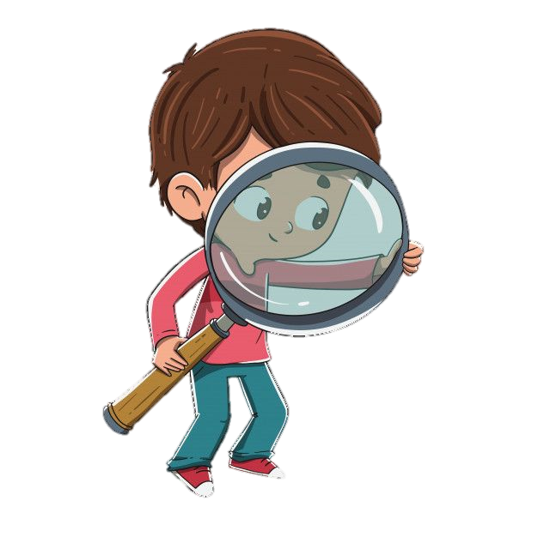 b. Cách rút gọn phân số
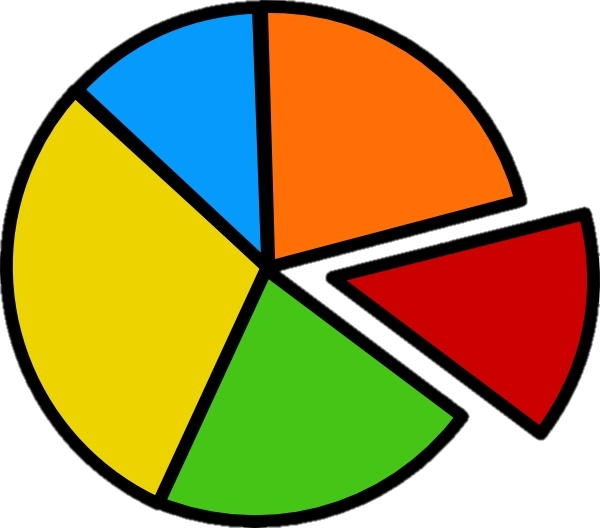 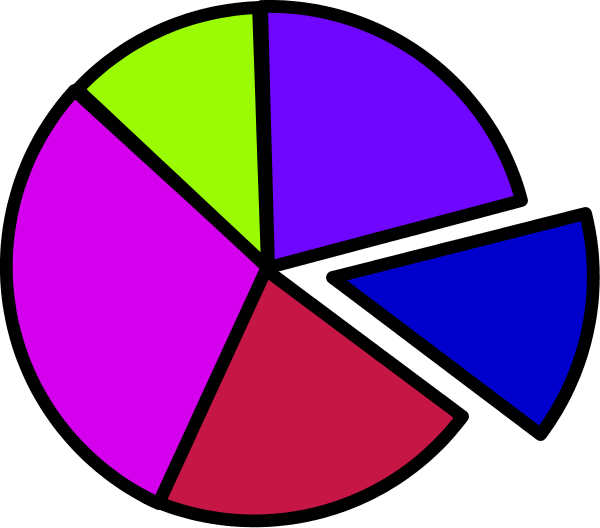 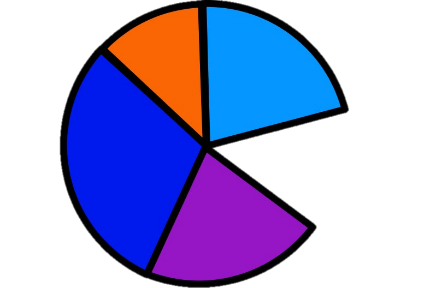 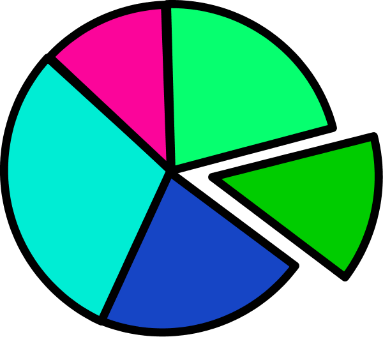 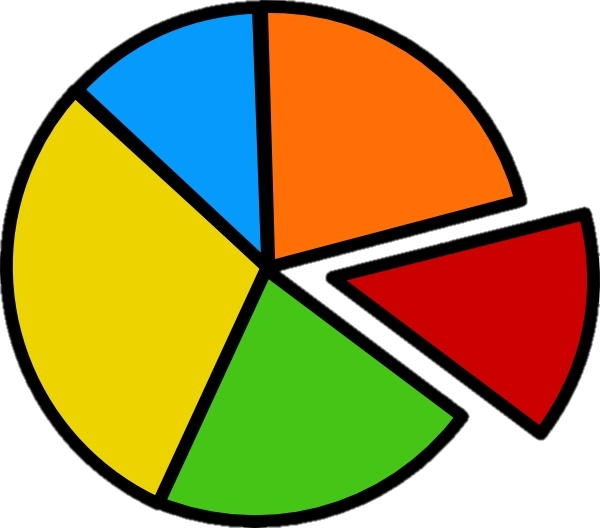 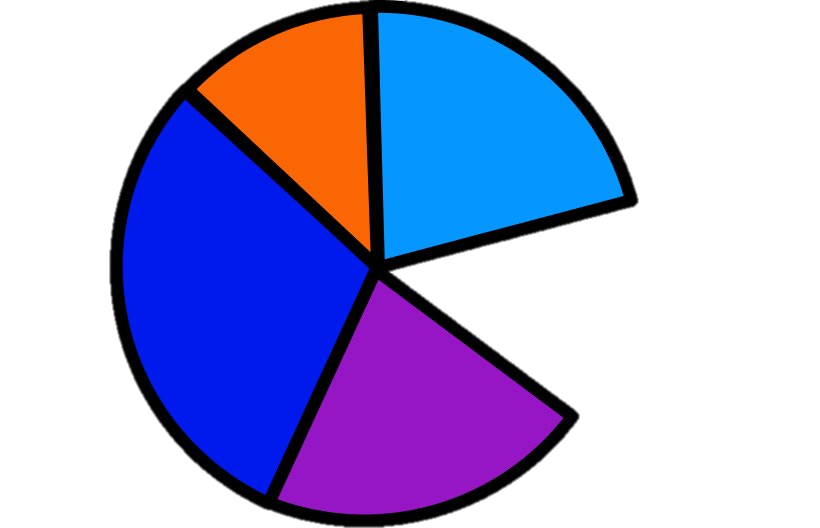 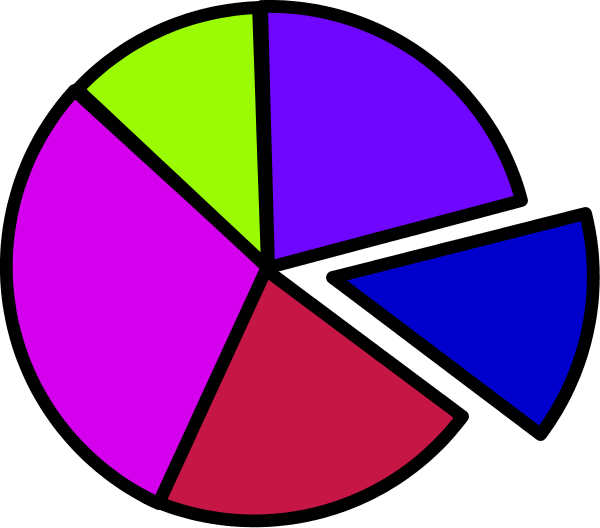 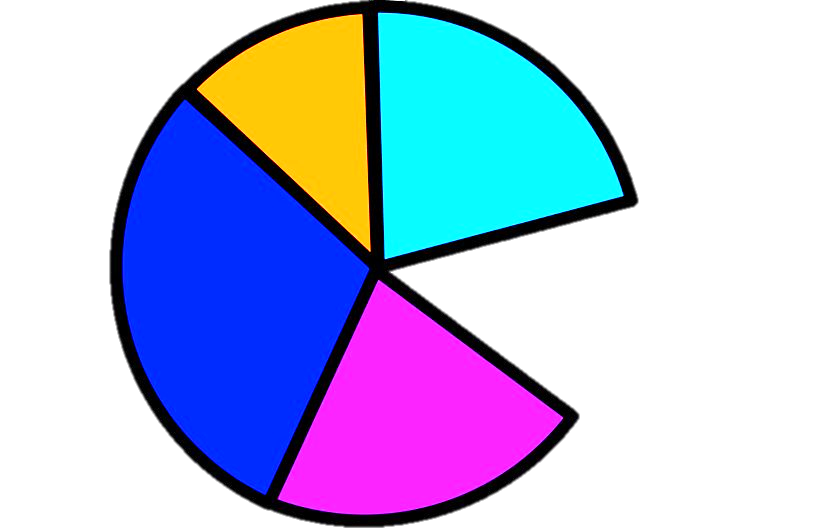 - Nhận xét: 20 và 35 cùng chia hết cho 5.
Có thể rút gọn phân số để được một phân số có tử số và mẫu số bé đi mà phân số mới vẫn bằng phân số đã cho.
Lưu ý:
- Khi rút gọn phân số, ta phải rút gọn đến phân số tối giản.
Ví dụ 1:
3 và 4 không cùng chia hết cho một số tự nhiên nào lớn hơn 1.
Phân số tối giản là phân số có tử số và mẫu số 
không cùng chia hết cho một số tự nhiên nào lớn hơn 1.
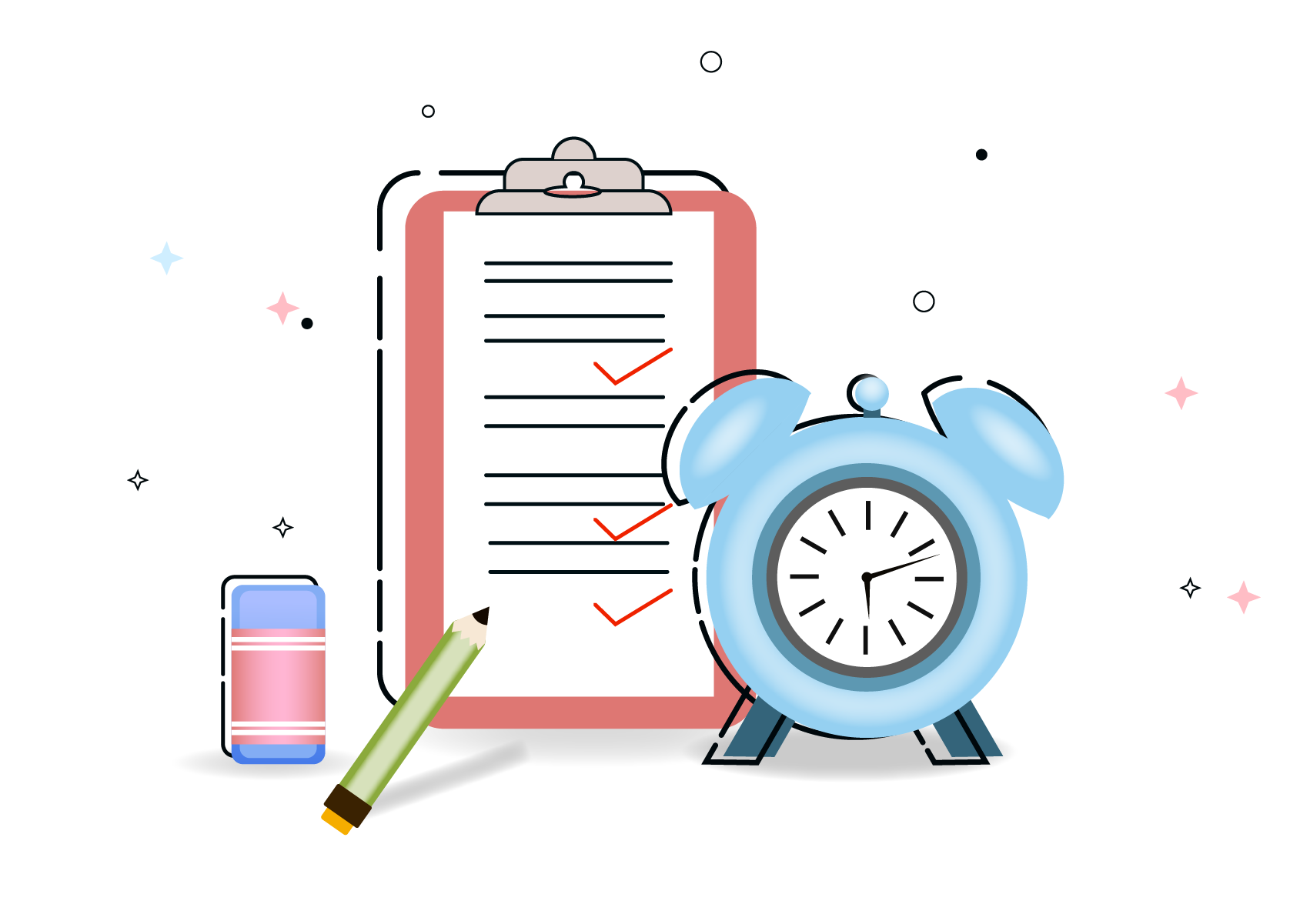 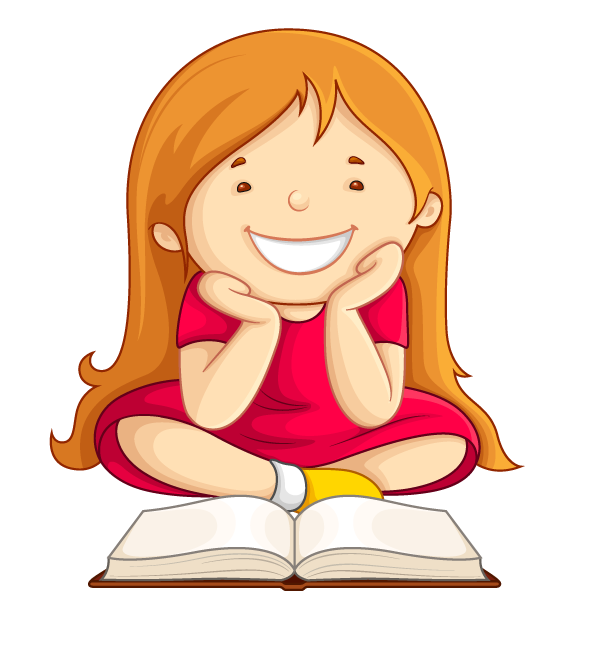 [Speaker Notes: Bảo HS cho tự nghĩ ra phân số tối giản]
Tìm phân số tối giản:
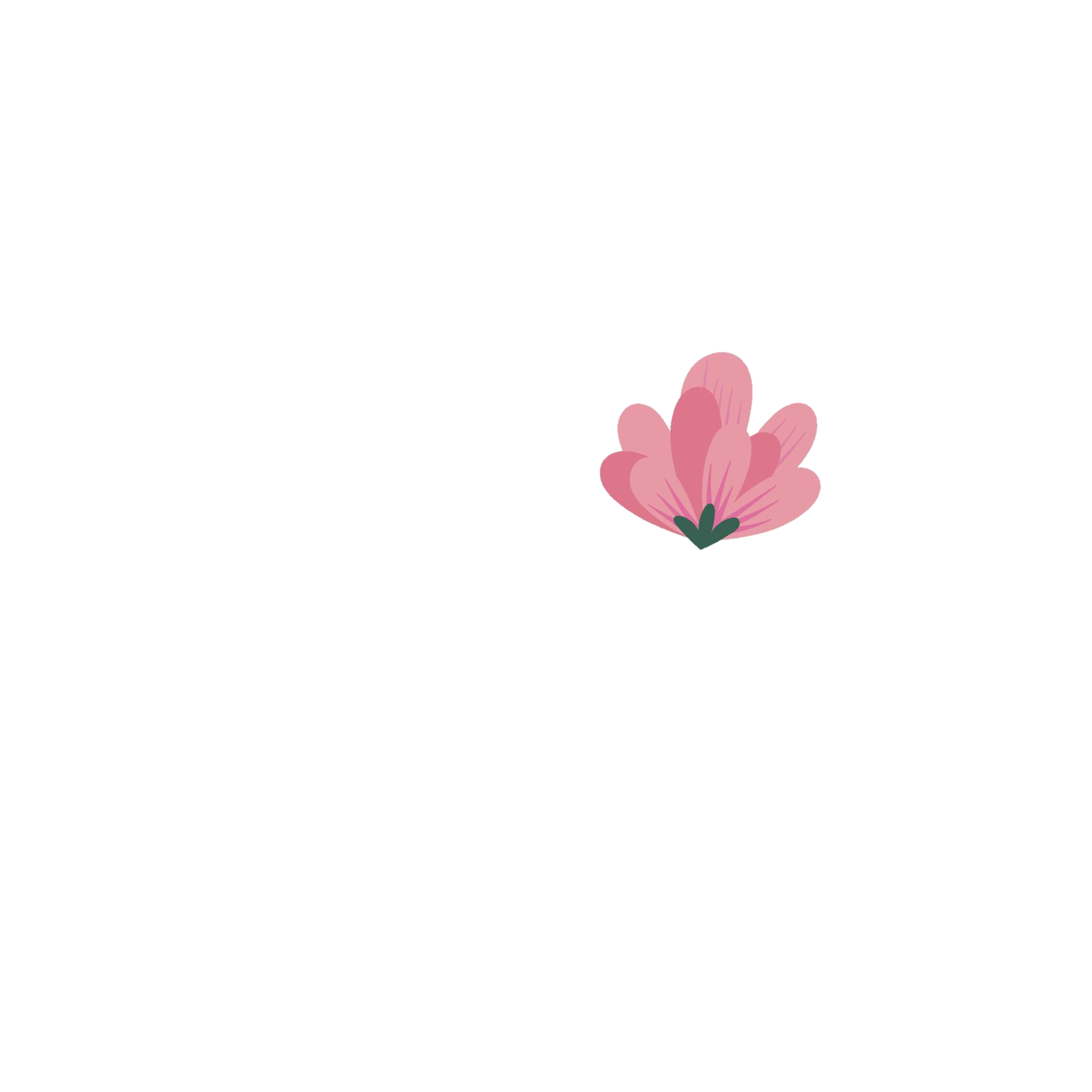 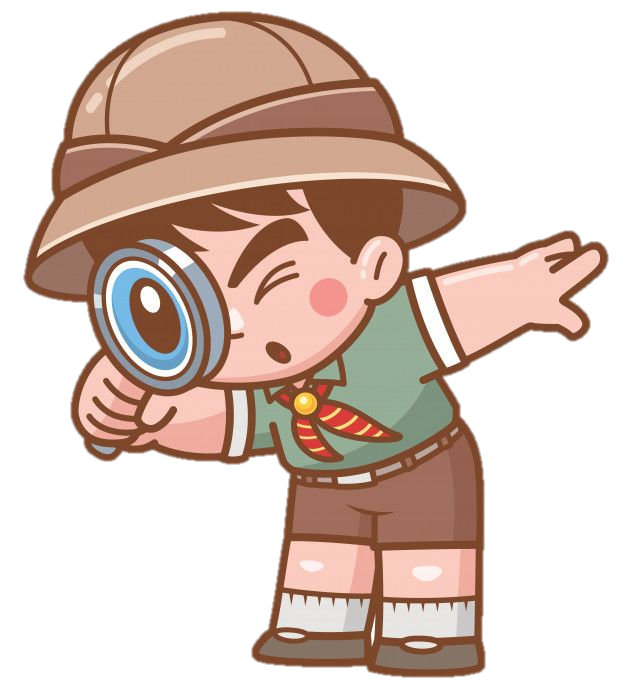 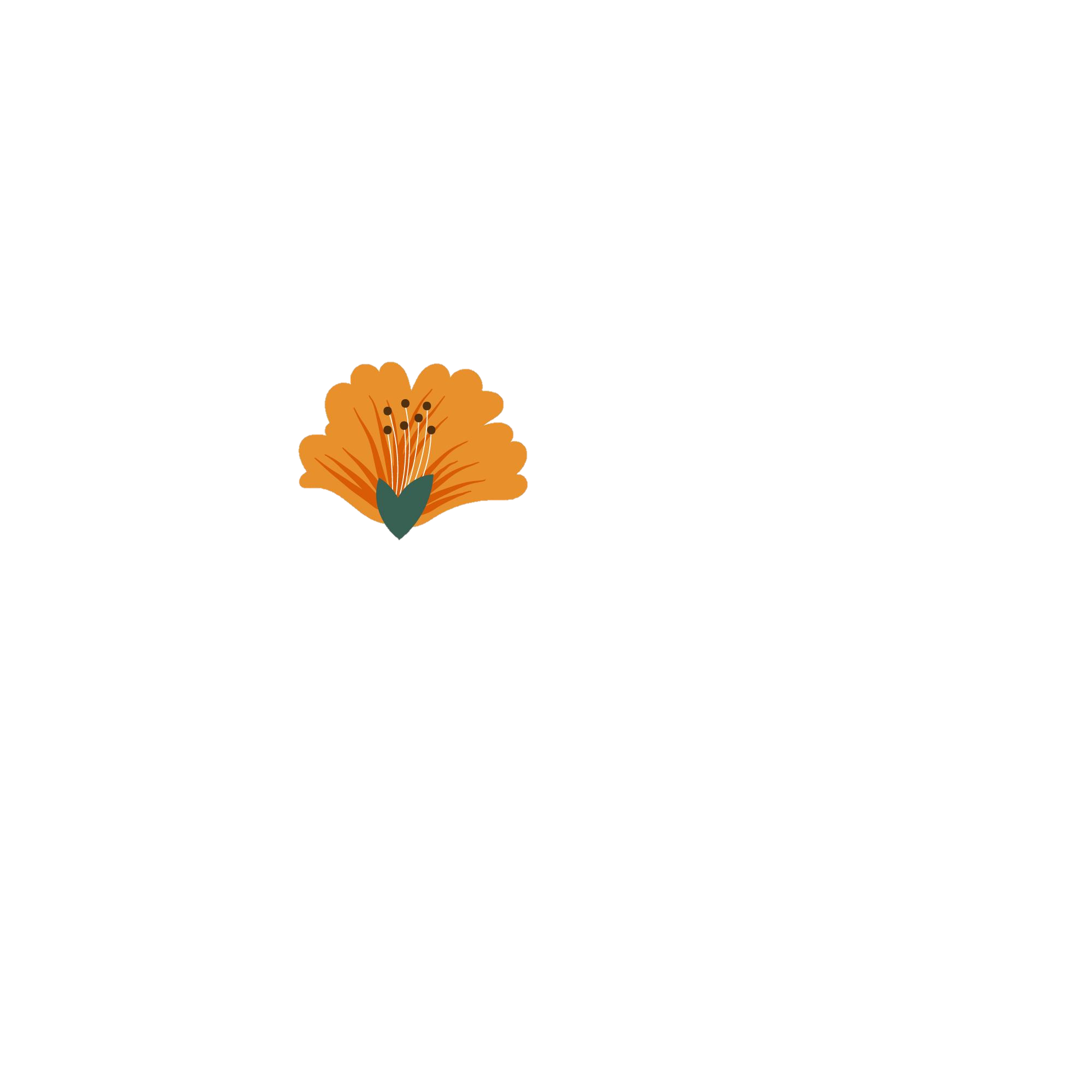 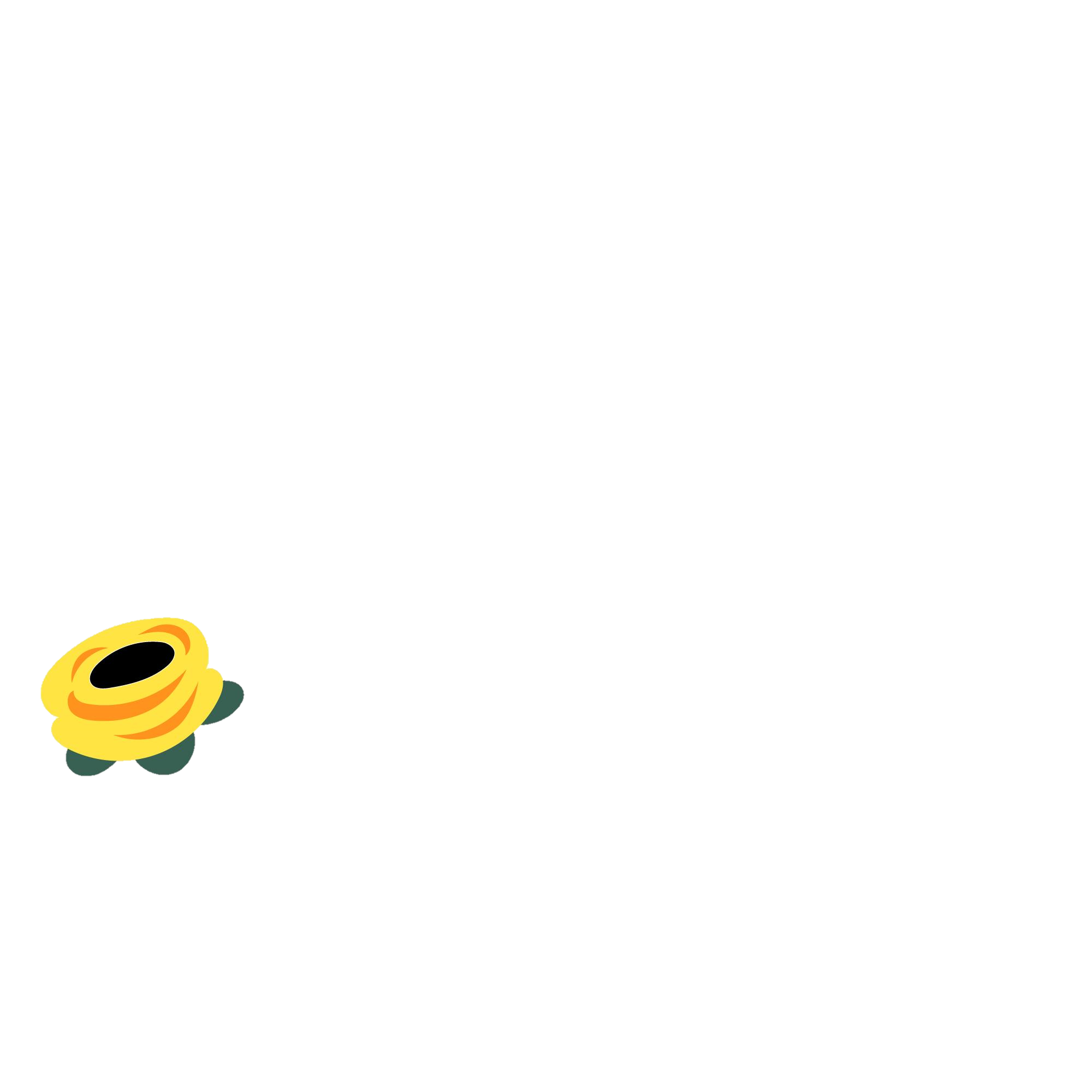 Ví dụ 2:
9 và 27 cùng chia hết cho 9, nên:
 Phân số tối giản
Cách 1:
Cách 2:
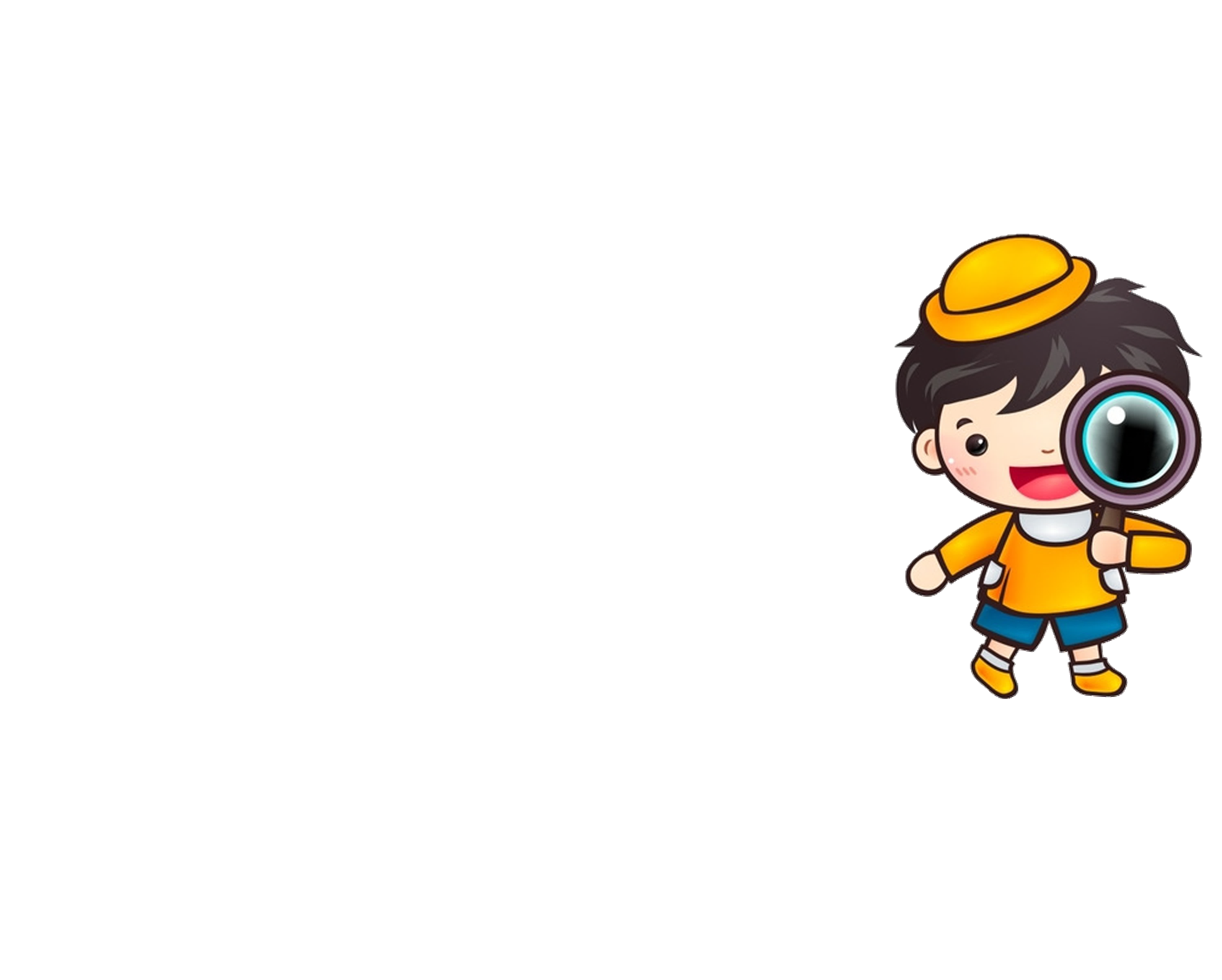 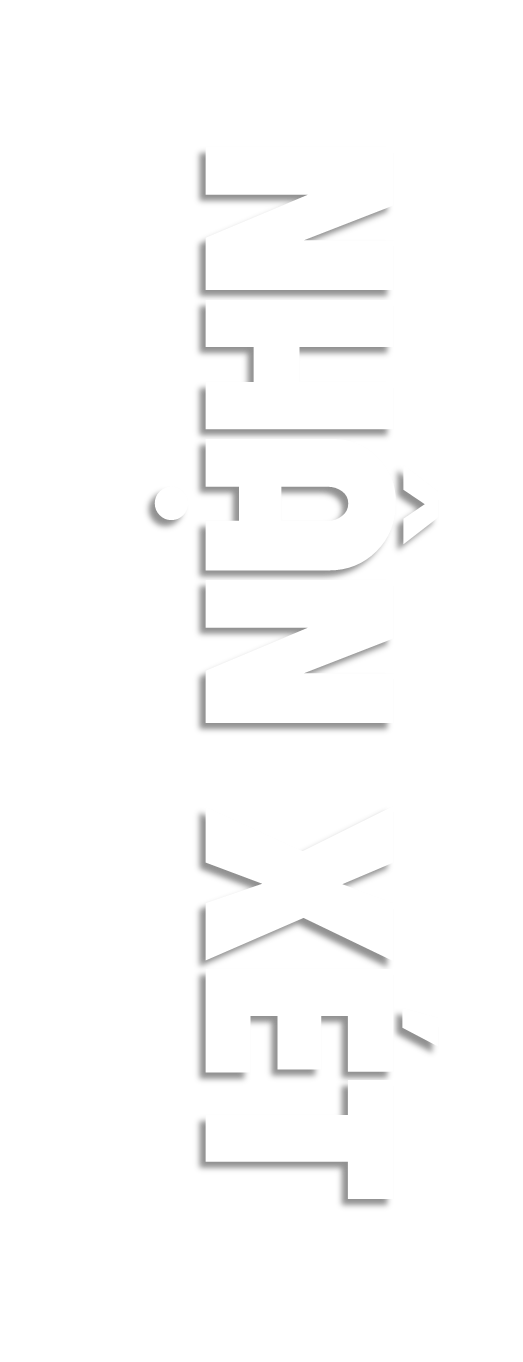 Xét xem tử số và mẫu số cùng chia hết cho số tự nhiên nào lớn hơn 1.
   Chia tử số và mẫu số cho số đó.
=> Cứ làm như thế cho đến khi nhận được phân số tối giản.
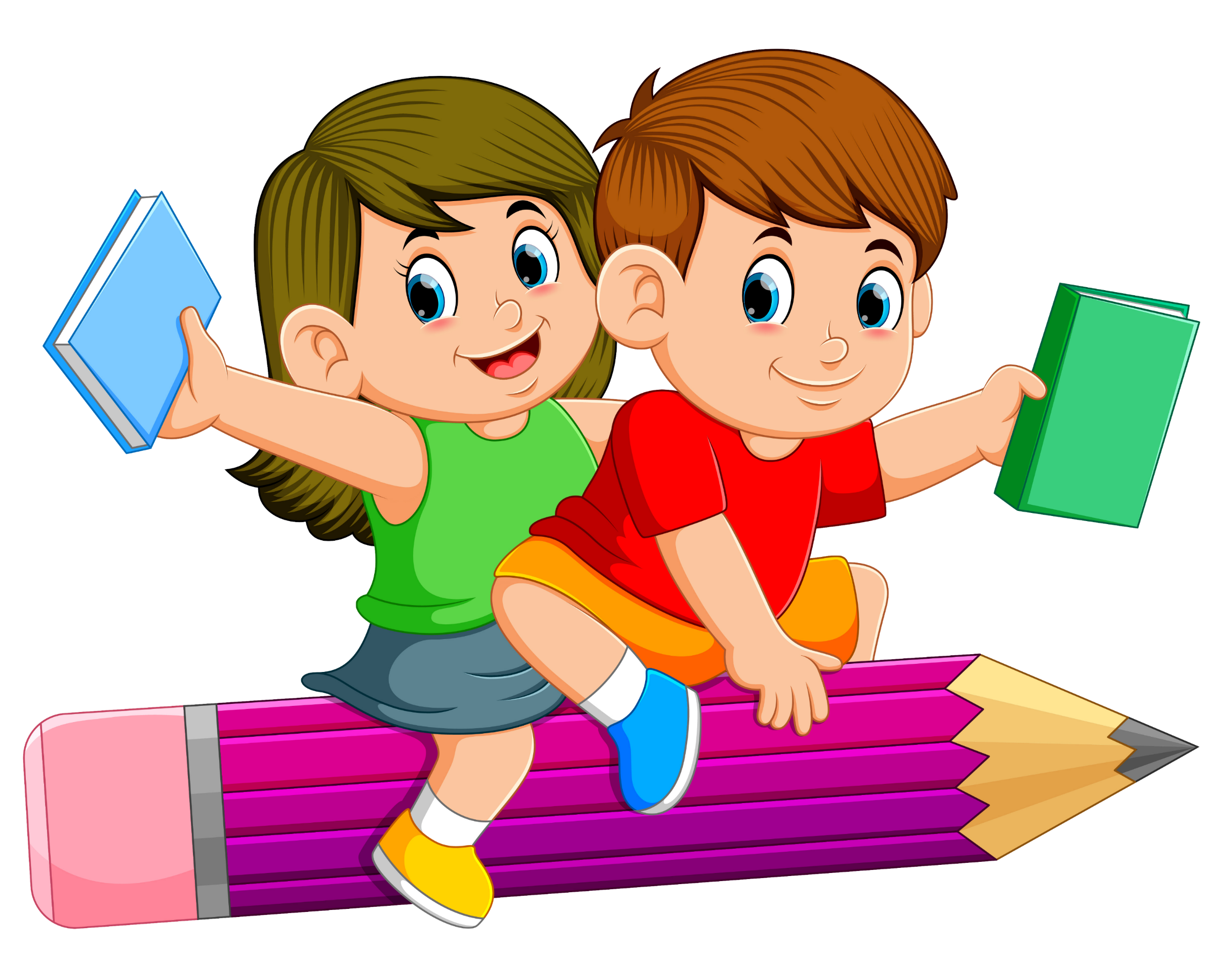 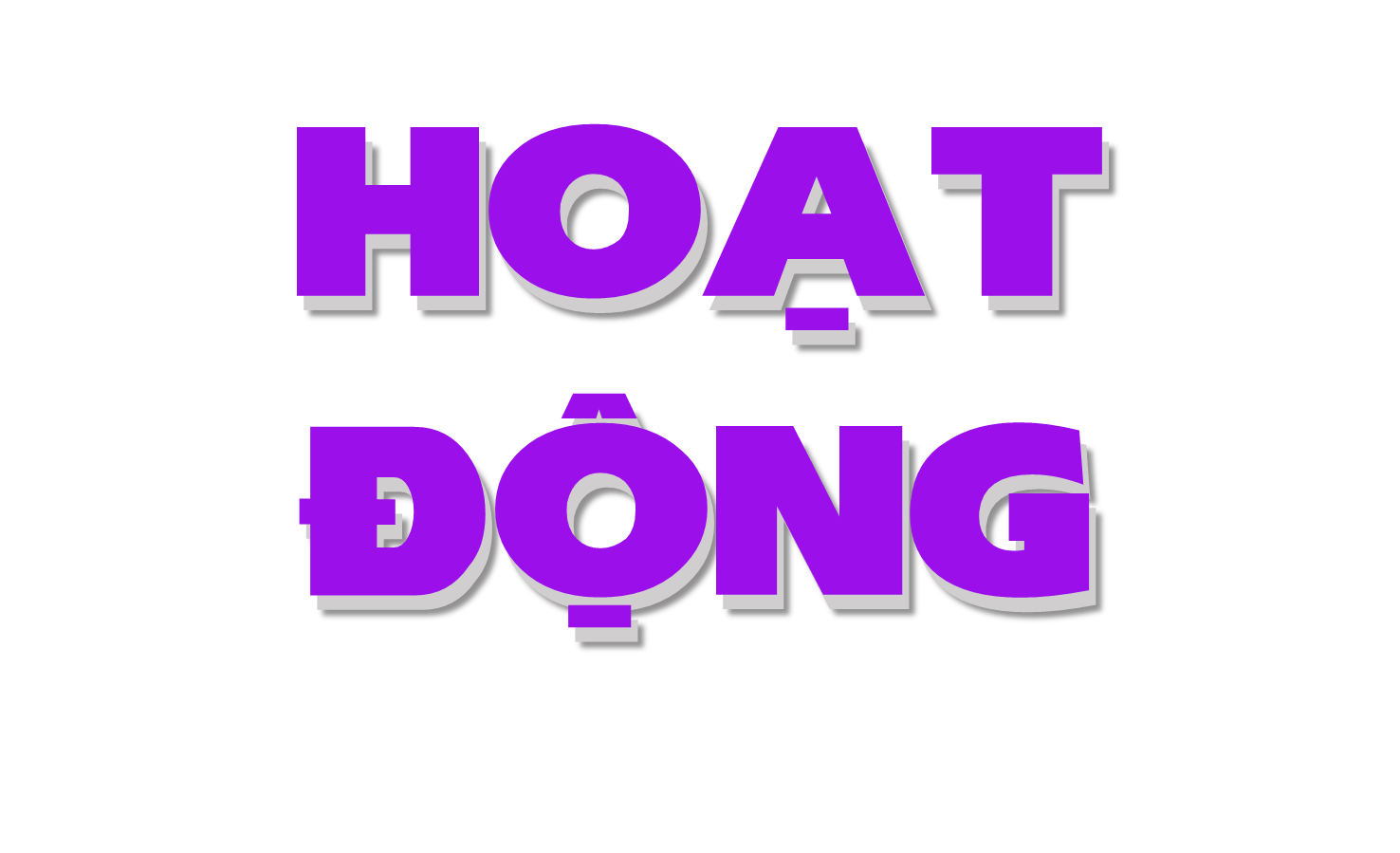 Bài 1: a) Trong các phân số
Phân số tối giản
Phân số chưa tối giản
Bài 1: b) Rút gọn các phân số chưa tối giản ở câu a (theo mẫu)
Mẫu:
Bài 2: Rút gọn mỗi phân số ghi ở bông hoa được phân số nào ghi ở lọ hoa?
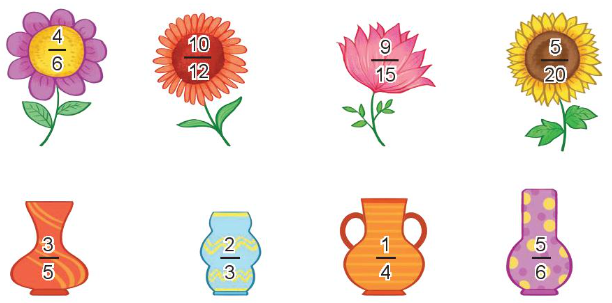